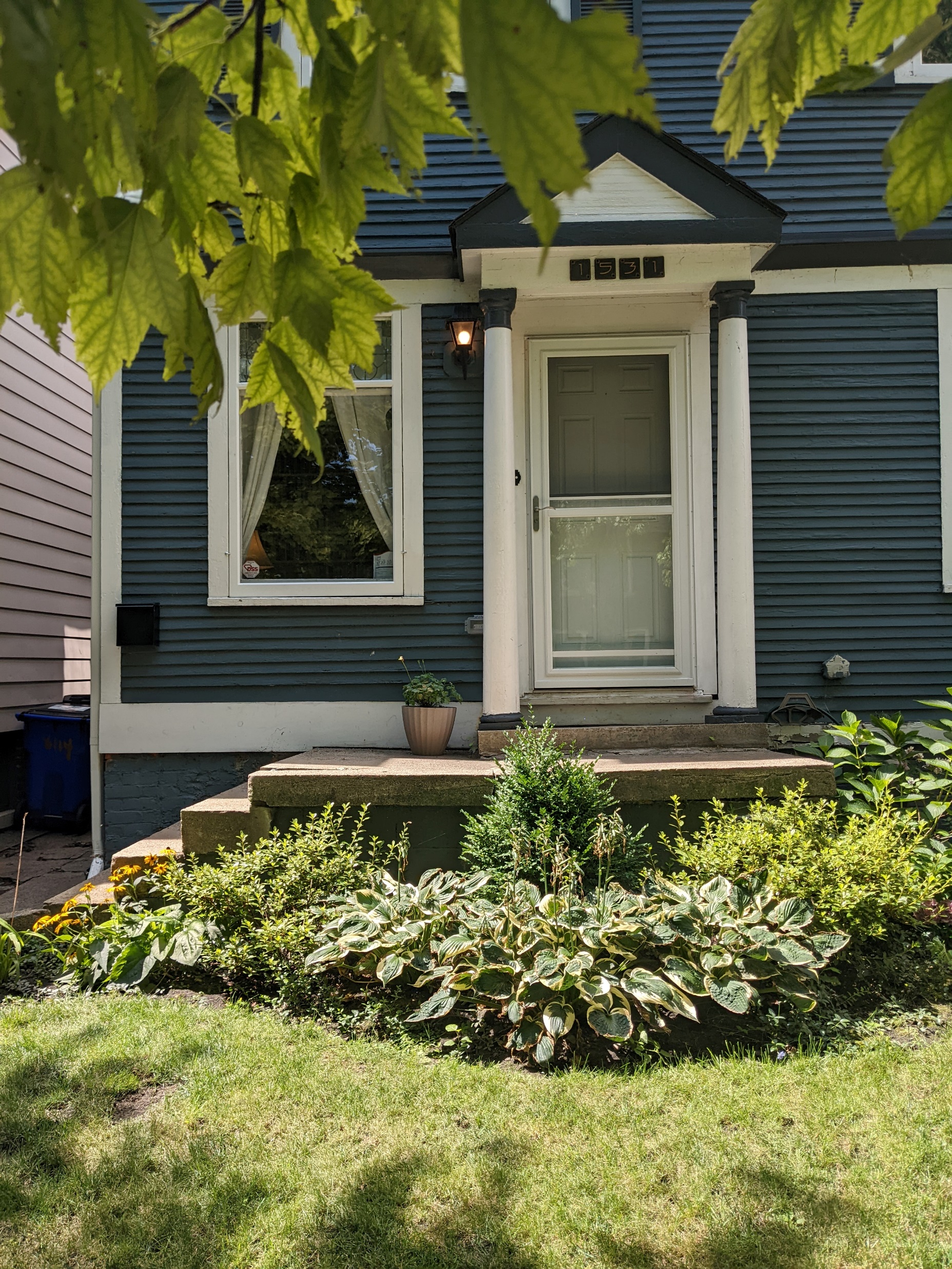 1531 Parker St
Current Front Porch
1531 Parker StCurrent cracked front porch viewed from stairs
1531 Parker StreetCracked patio viewed from above
Neighbor’s wooden porch
Another example of wooden porch on Parker Street
Another example of wooden porch on Parker Street
Sanborn Map ca. 1950 indicating original porch was likely made of wood